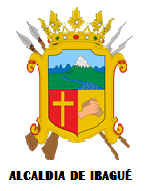 I.E LEONIDAS RUBIO VILLEGAS
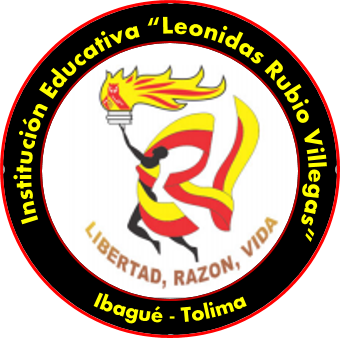 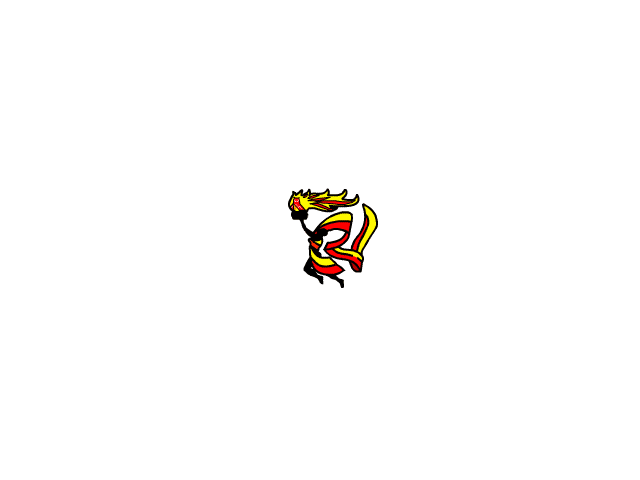 16 de julio 2024
¡Formamos integralmente al hombre y generamos el cambio!
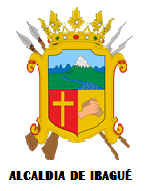 I.E LEONIDAS RUBIO VILLEGAS
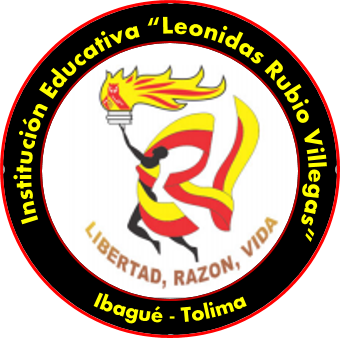 ANÁLISIS SIMULACROS Y 
PRUEBAS SABER
¡Formamos integralmente al hombre y generamos el cambio!
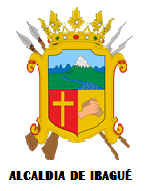 I.E LEONIDAS RUBIO VILLEGAS
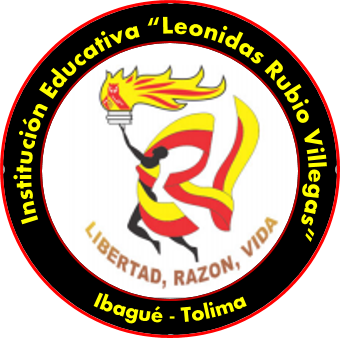 "El éxito no se logra sólo con cualidades especiales. Es, sobre todo, un trabajo de constancia, de método y de organización". Víctor Hugo.
¡Formamos integralmente al hombre y generamos el cambio!
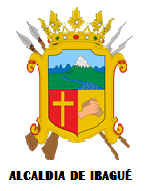 I.E LEONIDAS RUBIO VILLEGAS
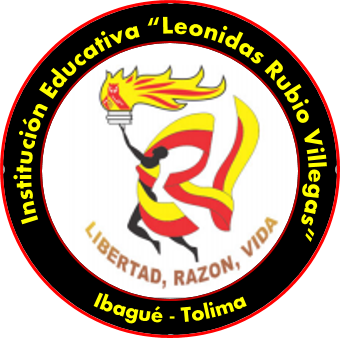 JAGUER MORA
417 PUNTOS 
PRUEBAS SABER 2022
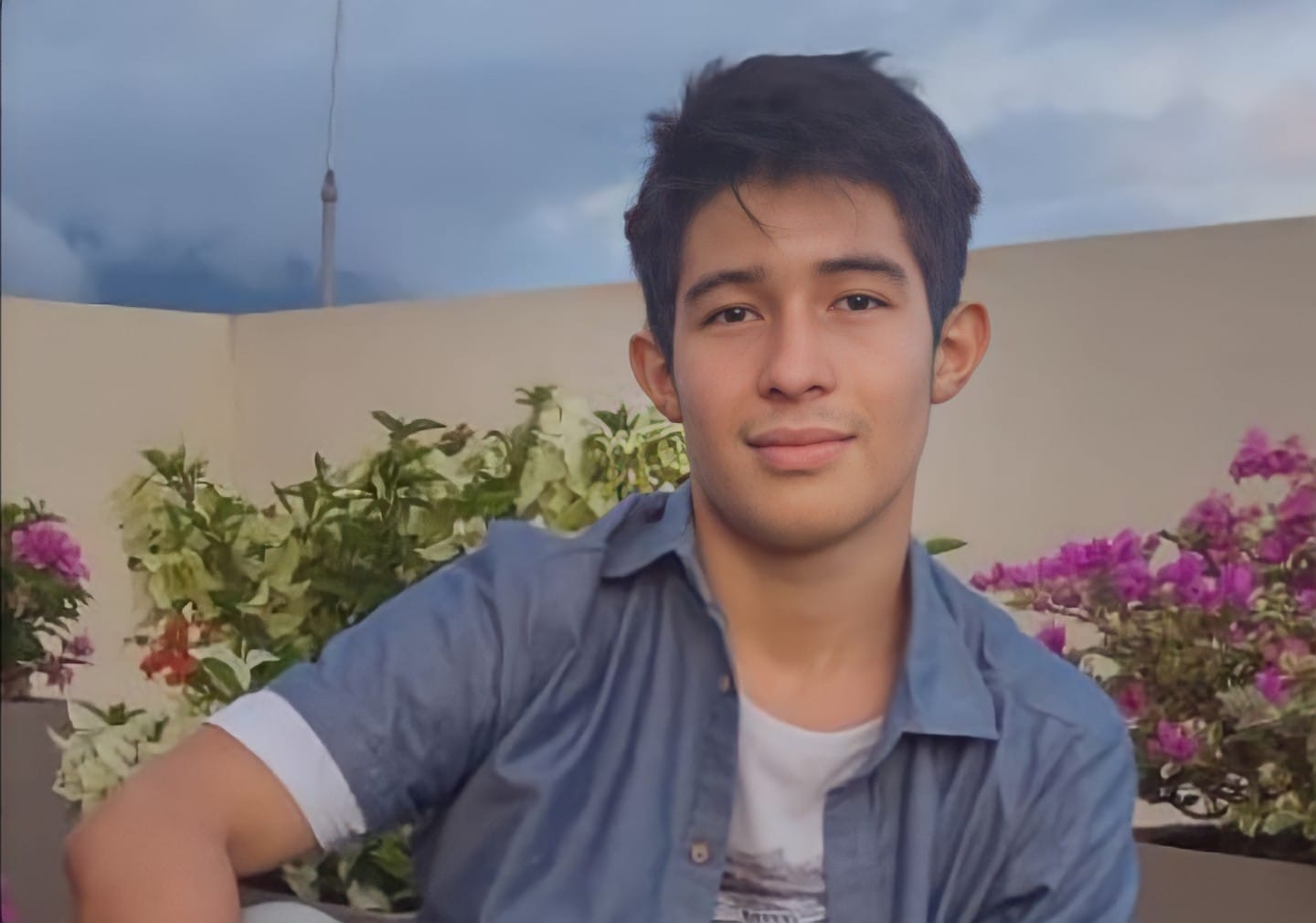 ¡Formamos integralmente al hombre y generamos el cambio!
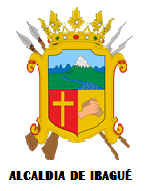 I.E LEONIDAS RUBIO VILLEGAS
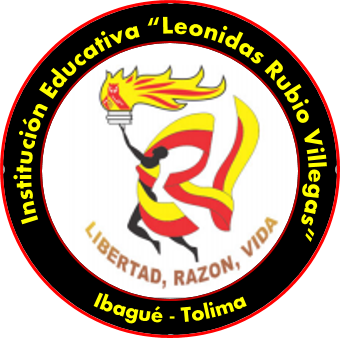 10 Mejores puntajes ICFES 2024
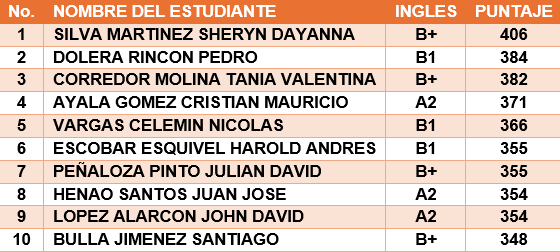 ¡Formamos integralmente al hombre y generamos el cambio!
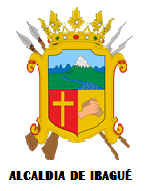 I.E LEONIDAS RUBIO VILLEGAS
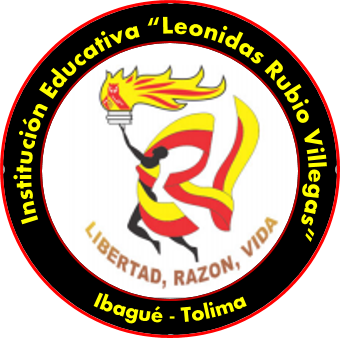 10 Mejores puntajes ICFES 2023
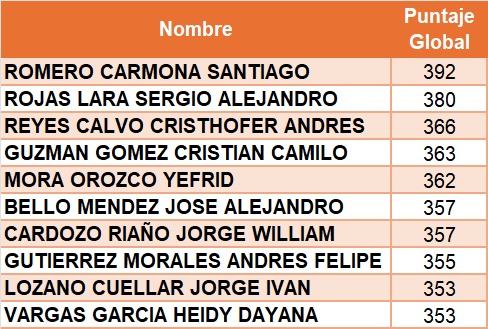 ¡Formamos integralmente al hombre y generamos el cambio!
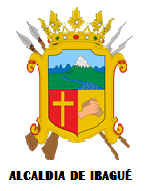 I.E LEONIDAS RUBIO VILLEGAS
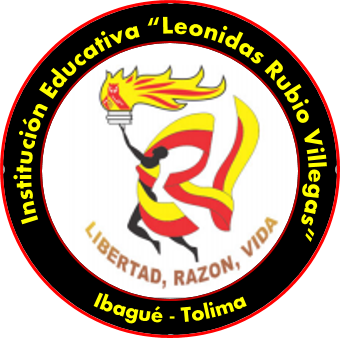 RANKING DE RESULTADOS PRUEBA SABER 2022-2023
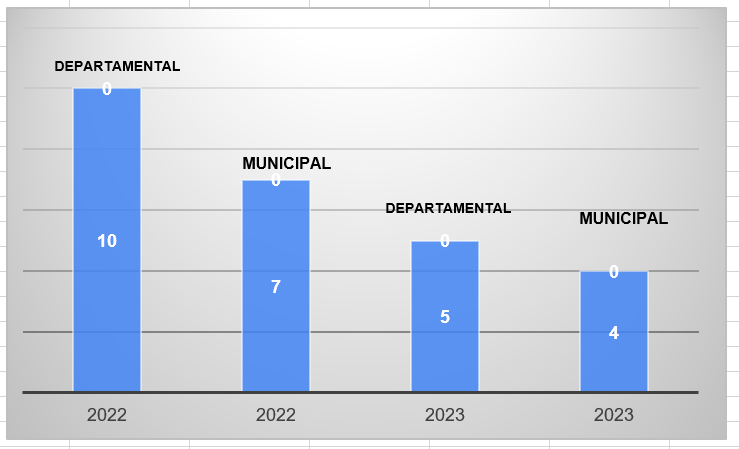 ¡Formamos integralmente al hombre y generamos el cambio!
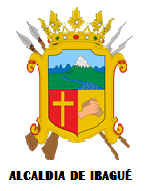 I.E LEONIDAS RUBIO VILLEGAS
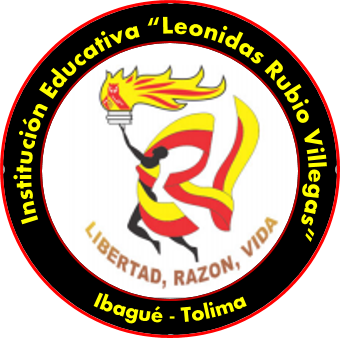 Reunión Estudiantes y Docentes 11°
Simulacros realizados en el transcurso de 2024

Simulacro No.1: Milton Ochoa (No se entregan resultados, se evalúan tiempos y forma de trabajo de los estudiantes).
Simulacro No. 2: Milton Ochoa (Se entregan resultados y se realiza análisis con docentes y trabajo en clase).
Simulacro No. 3: Helmer Pardo (Se entregan resultados y se realiza análisis con docentes y trabajo en clase).
Simulacro No. 4: Milton Ochoa (Se entregan resultados y se realiza análisis con docentes y trabajo en clase).
Simulacro No.5: (En parejas) y 6 (Individual). Se aplicará en la semana del 16 al 19 de julio
¡Formamos integralmente al hombre y generamos el cambio!
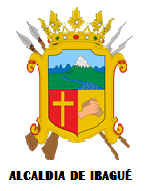 I.E LEONIDAS RUBIO VILLEGAS
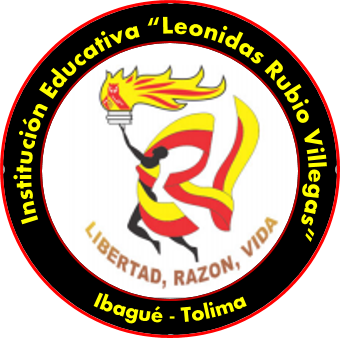 Reunión Estudiantes y Docentes 11°
¡Formamos integralmente al hombre y generamos el cambio!
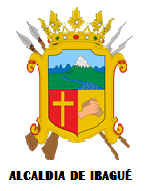 I.E LEONIDAS RUBIO VILLEGAS
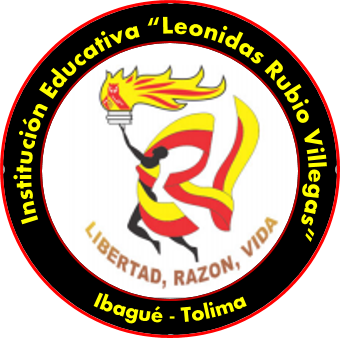 Reunión Estudiantes y Docentes 11°
¡Formamos integralmente al hombre y generamos el cambio!
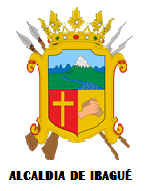 I.E LEONIDAS RUBIO VILLEGAS
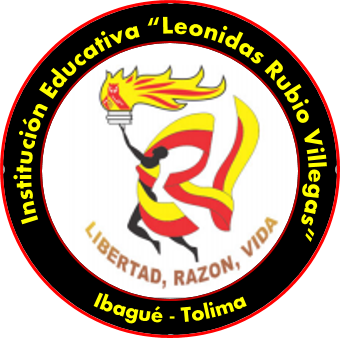 COMPARATIVO RESULTADOS PRUEBA SABER  2023 Y PROMEDIO SIMULACROS 2024
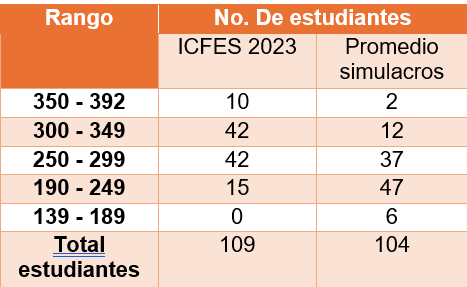 ¡Formamos integralmente al hombre y generamos el cambio!
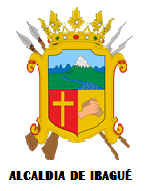 I.E LEONIDAS RUBIO VILLEGAS
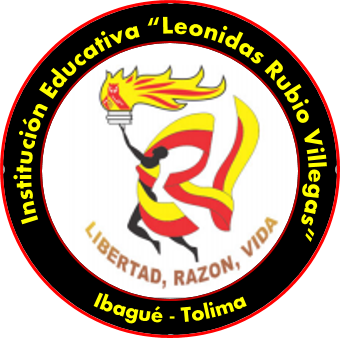 COMPARATIVO RESULTADOS PRUEBA SABER  2023 Y PROMEDIO SIMULACROS 2024
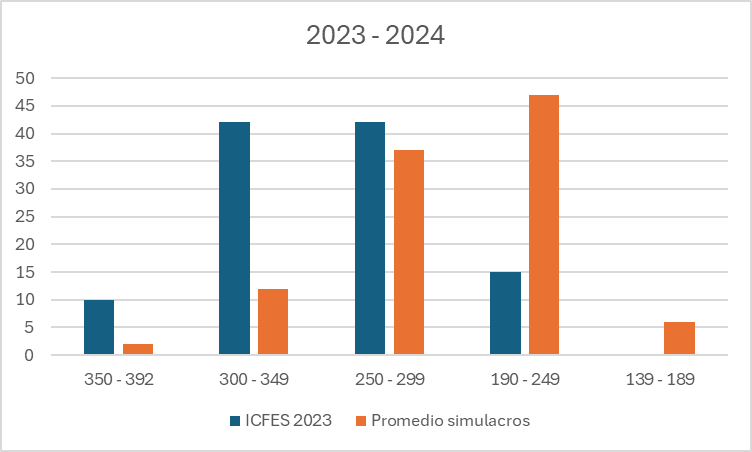 ¡Formamos integralmente al hombre y generamos el cambio!
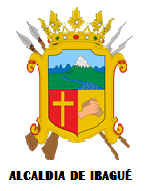 I.E LEONIDAS RUBIO VILLEGAS
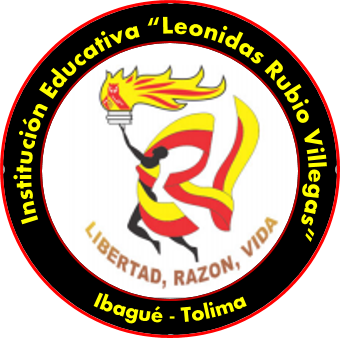 COMPARATIVO SIMULACRO H12 GRADOS DÉCIMO Y ONCE
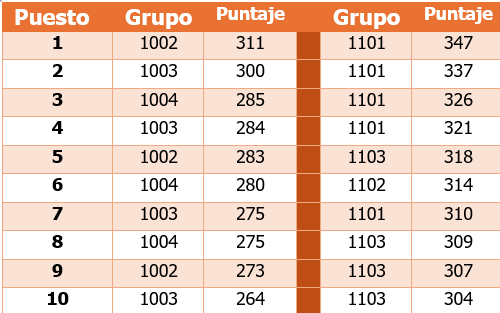 ¡Formamos integralmente al hombre y generamos el cambio!
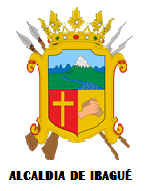 I.E LEONIDAS RUBIO VILLEGAS
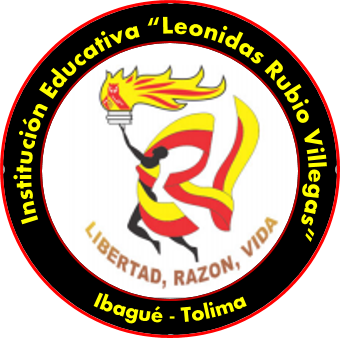 COMPARATIVO  SIMULACRO H12 GRADOS DÉCIMO Y ONCE
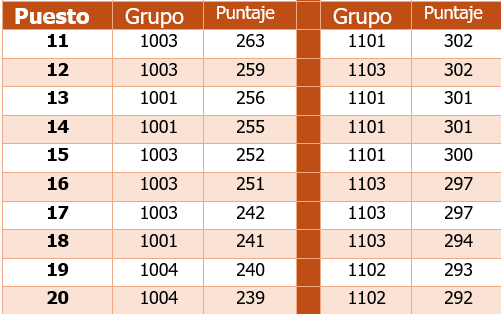 ¡Formamos integralmente al hombre y generamos el cambio!
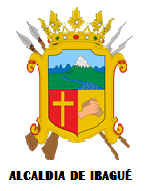 I.E LEONIDAS RUBIO VILLEGAS
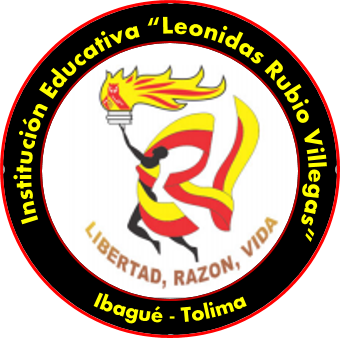 "Si no puedes volar, corre; si no puedes correr, camina; si no puedes caminar, gatea, pero sigue avanzando hacia tu meta". Martin Luther King
¡Formamos integralmente al hombre y generamos el cambio!